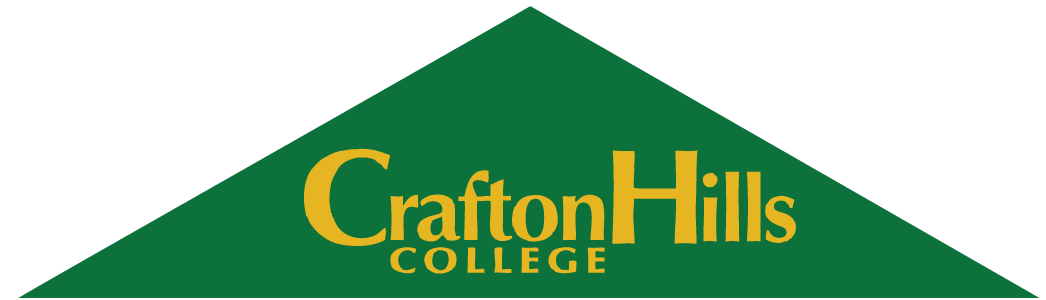 CHC: What’s happening, spring 2014
Spring In-Service, January 10, 2014
Welcome Dr. Jeff Cervantez
Assistant Professor, Philosophy and Religious Studies
Welcome, Mary Bender!
Administrative Secretary, Division of Career and Technical Education and Human Development
Welcome Cyndi St. Jean!
Administrative Assistant II, Office of the President
[Speaker Notes: You may recognize Cyndi who is the new Administrative Assistance for the President.  She has been a long-term substitute and worked in the Resource Development and Grants Office at both Crafton and Valley.  Cyndi brings a wealth of experience in office management and accounting practices, having worked at the Children’s Fund, Martha Green’s Doughlectibles, and San Bernardino County.  She and her husband own their own construction firm and Cyndi is the Past President of the National Association of Women in Construction.  A long time resident of Redlands, Cyndi is active in the community serving in a variety of organizations.  She is a delight to work with and you will enjoy her warm, friendly personality.]
Welcome Alicia Hallex!
Student Services Technician II, Disabled Student Programs and Services
[Speaker Notes: Alicia will be helping students with disabilities with their technology and academic needs.  She has worked part-time at both CHC and CSUSB’s Disabled Student Services.  She graduated with honors from Crafton Hills College with an AA in Psychology in 2007, and went on to earn a bachelor’s degree from Cal State, San Bernardino.  She is now in the second year of her master’s degree in Educational Counseling at the University of Redlands.]
Welcome Back, Joe Cabrales!
Dean, English and Math, January through June

Dean, Student Services as of July 2014
[Speaker Notes: Dean Joe Cabrales is returning to CHC after spending last semester on loan to SBVC, where he served as the Interim Vice President of Student Services.  During Spring semester Joe will be serving as the Interim Dean of English and Math through June.]
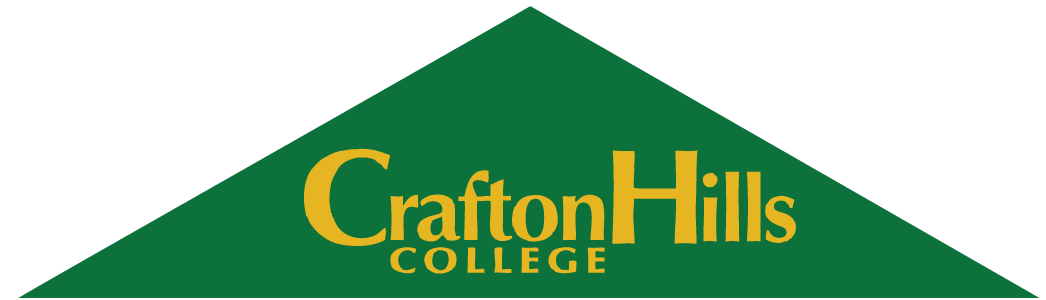 Construction, ppr resource requests, & budget
Administrative Services
The Mountain of Construction
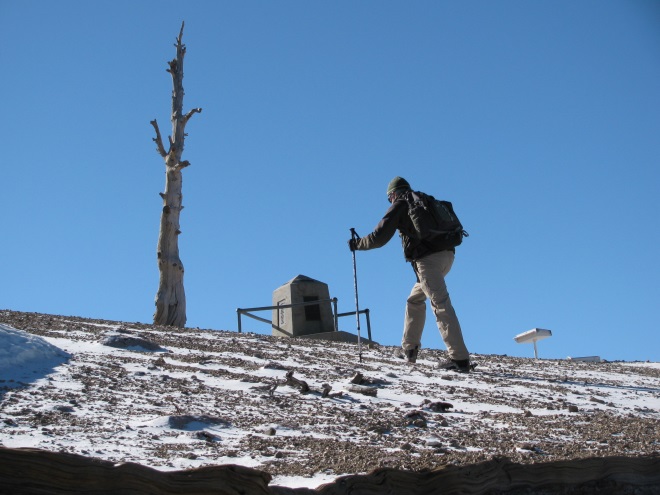 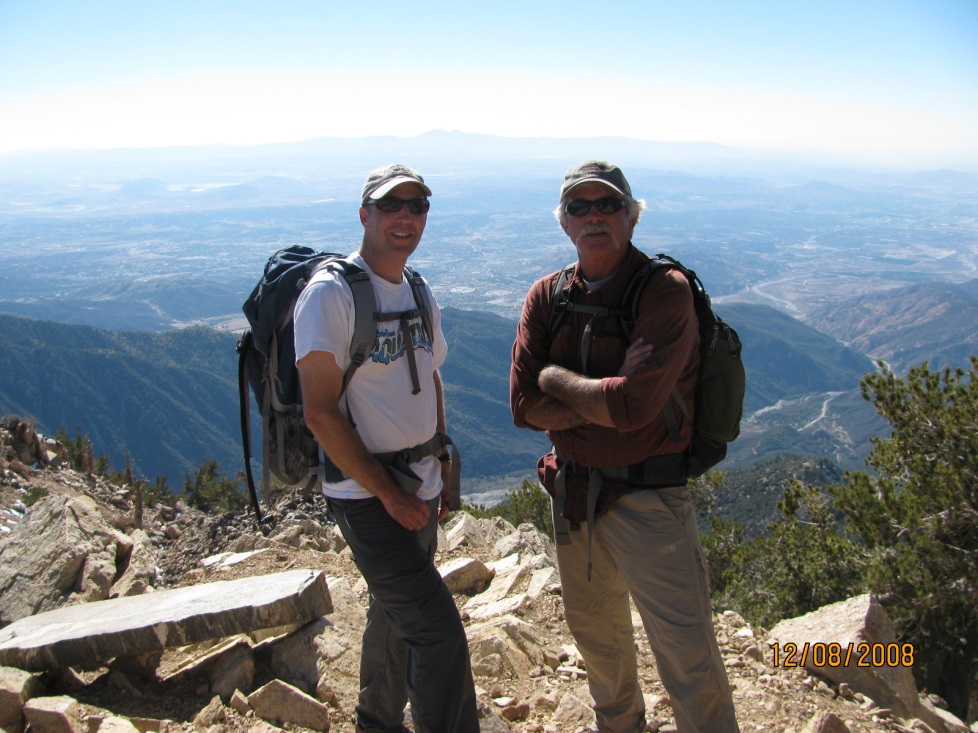 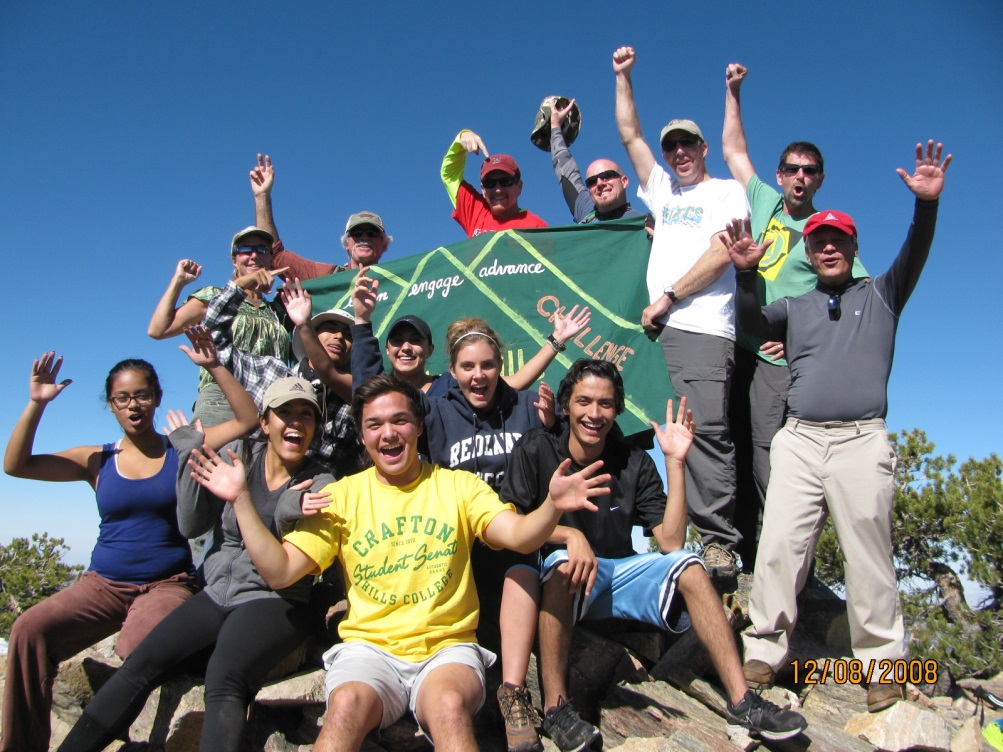 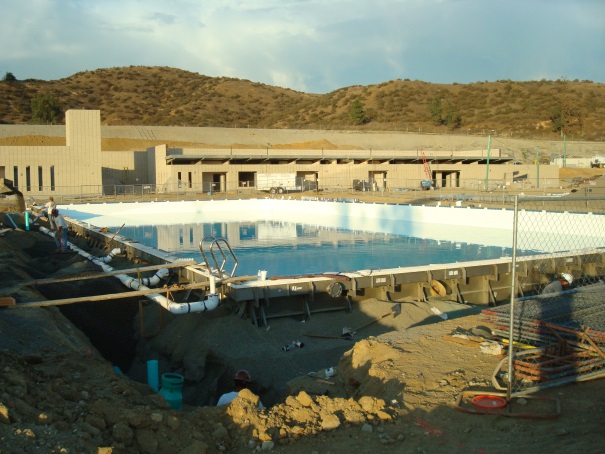 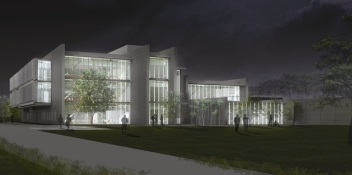 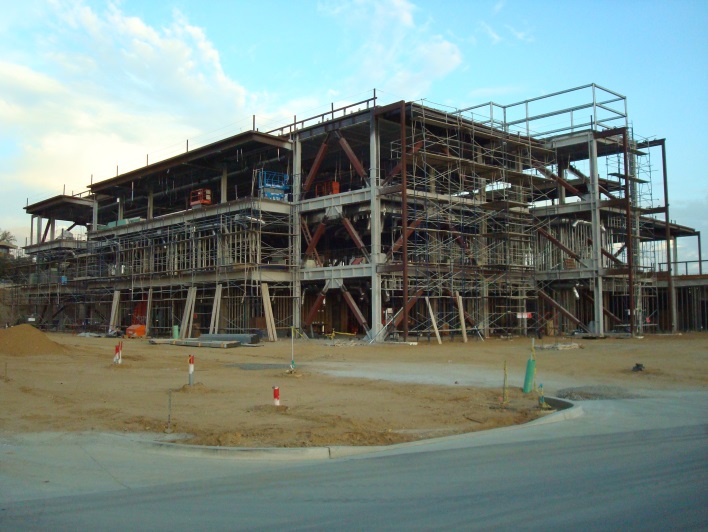 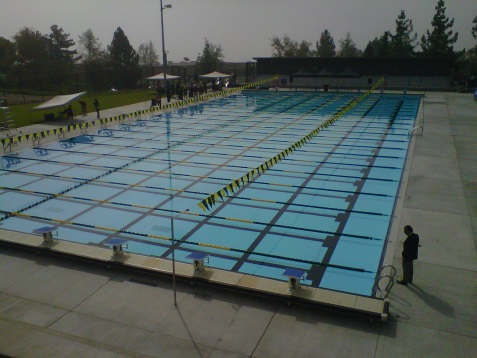 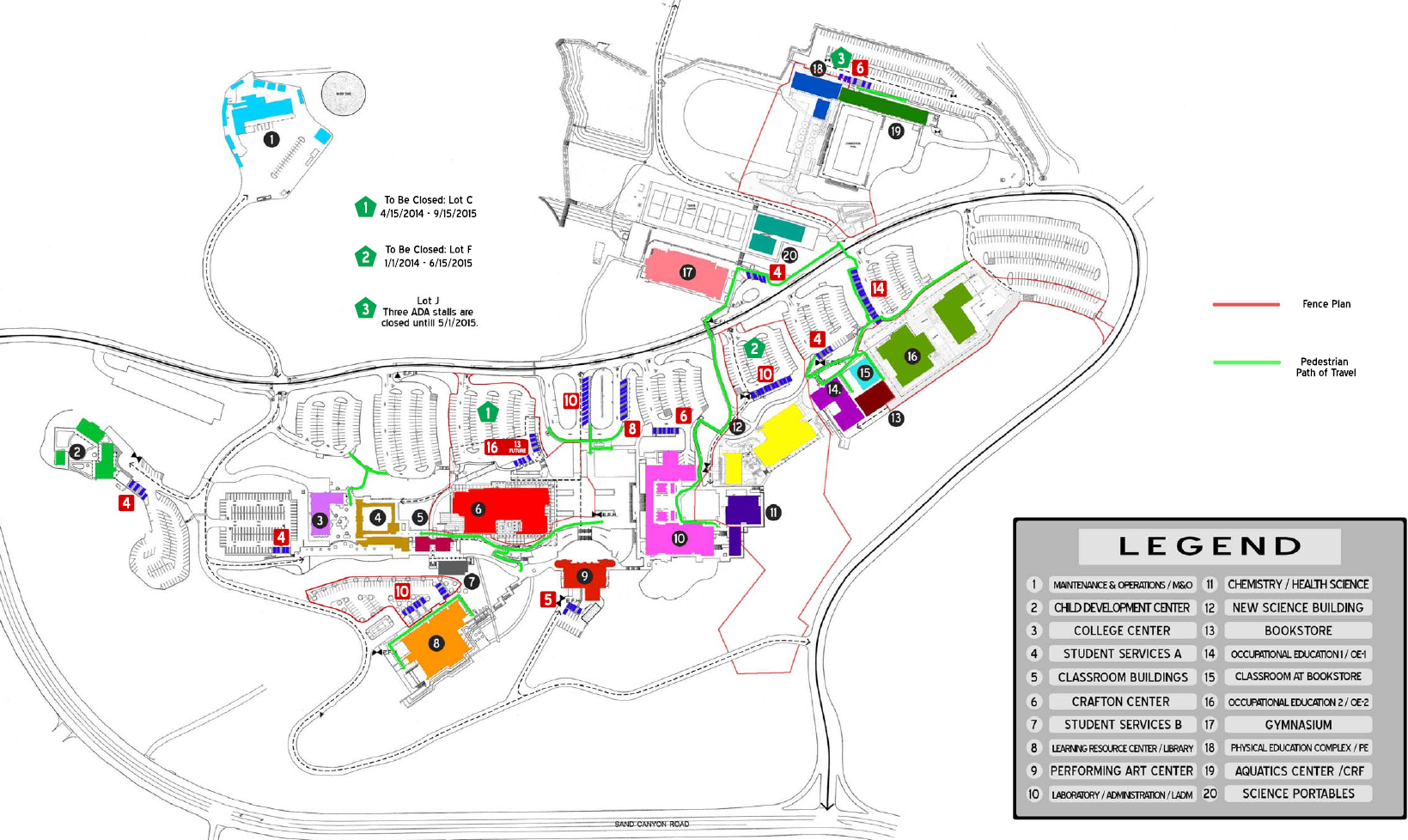 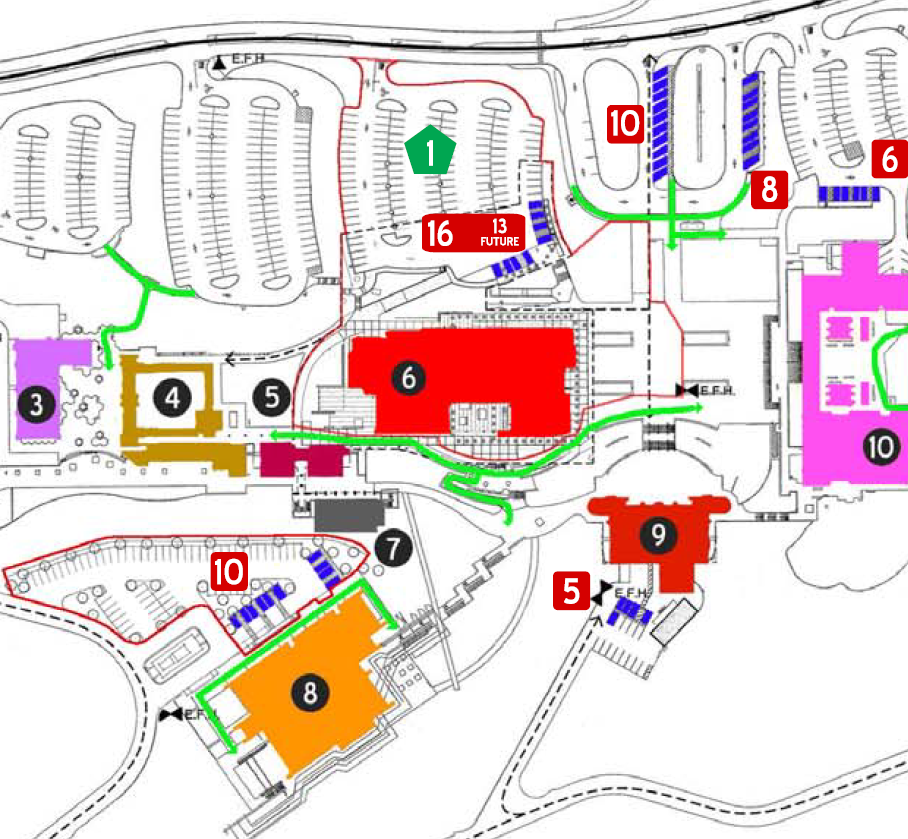 Lot C
LADM
Crafton 
Center
PAC
LRC Lot
LRC
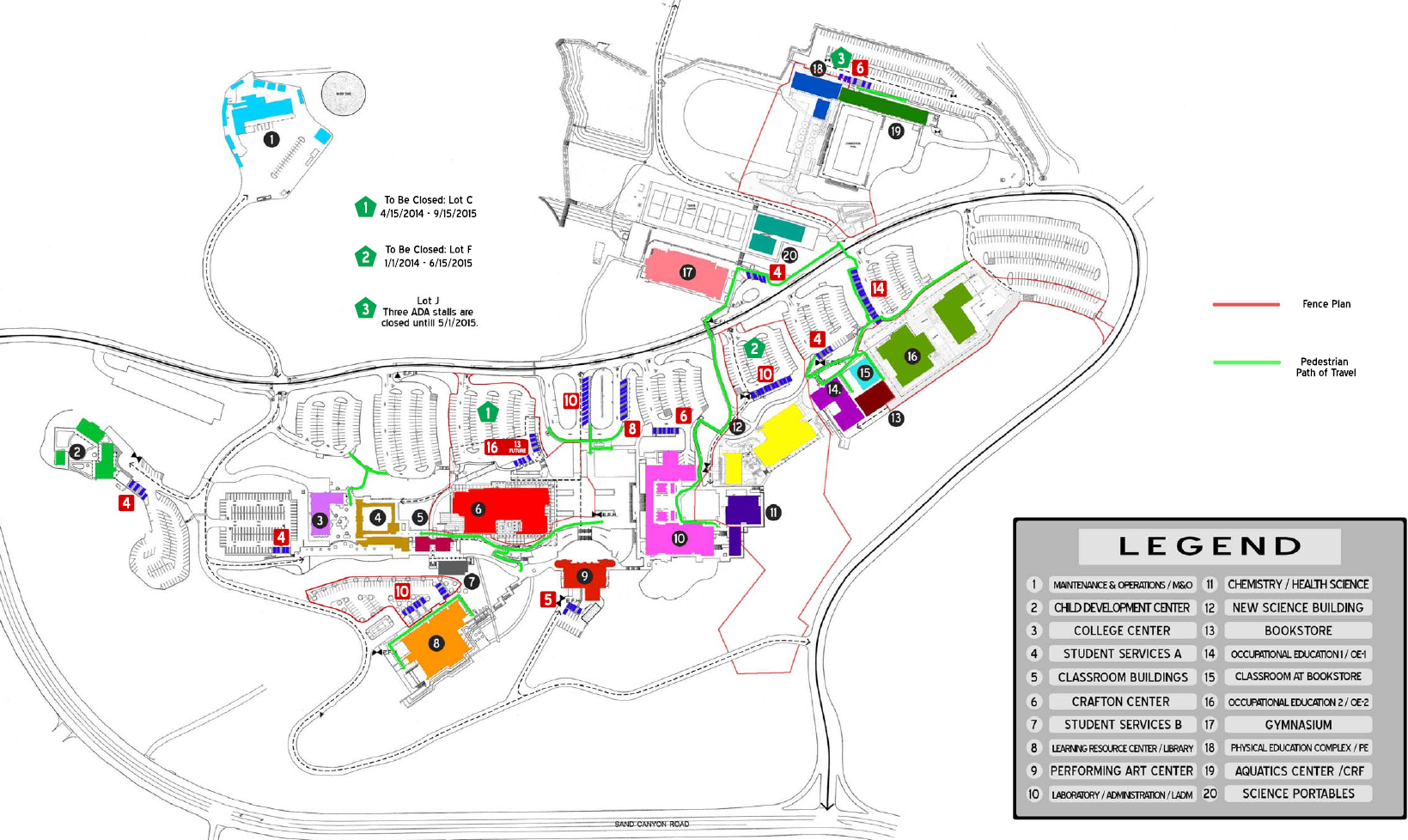 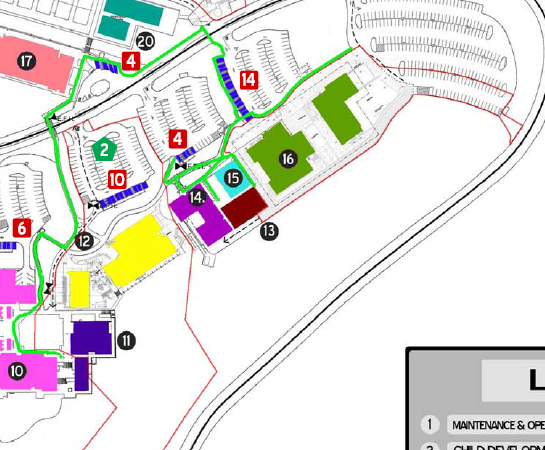 Lot I
OE2
Lot F
BC
OE1
Science
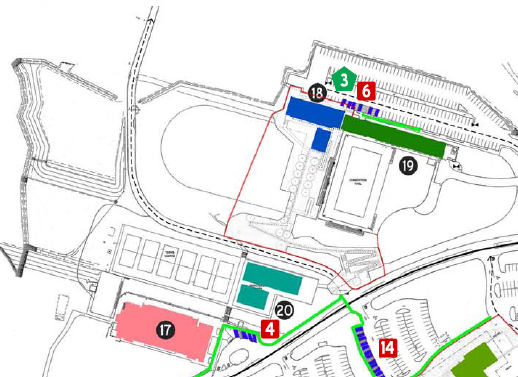 Lot J
PE Complex
Aquatics Center
Parking
Parking Gains
+ 264 stalls
LRC Parking
+62 stalls
Chapman Heights
+202 stalls
Parking Losses 
235 stalls:
Lot F closed
-82 stalls (26 staff) 
Staff stalls offset by added staff in Lot E 
Lot C
-143 stalls (38 staff) 
Staff stalls offset by added staff in LRC Lot
LRC Lot
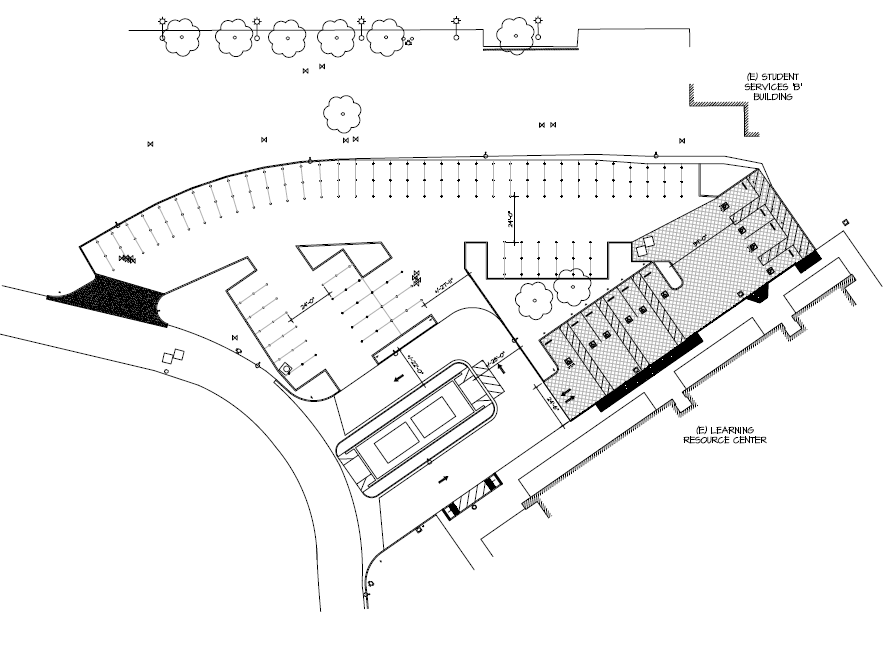 +62 stalls, 
+10 ADA
Temp Lot
No stairwell to SSB/SSA
Ped Access through LRC
Backdoor
Staff Lot
Open May 2014
Sand Canyon/Chapman Heights Lot (Proposed)
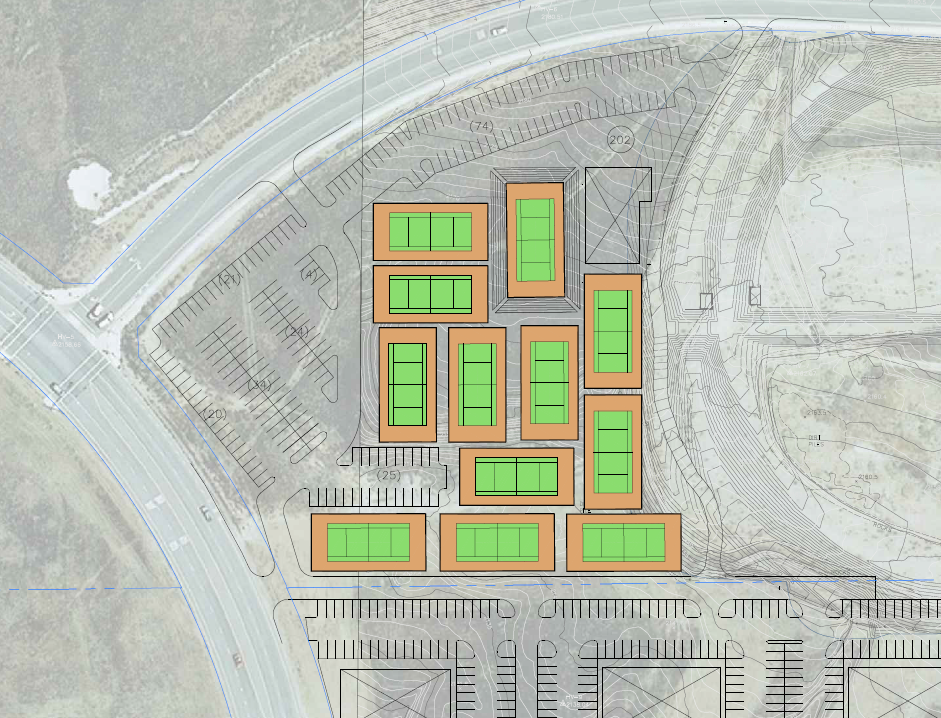 202 Stalls

Free parking

OMNI Trans free w/ Student ID

Complete by Aug. 2014
Mountain of Construction
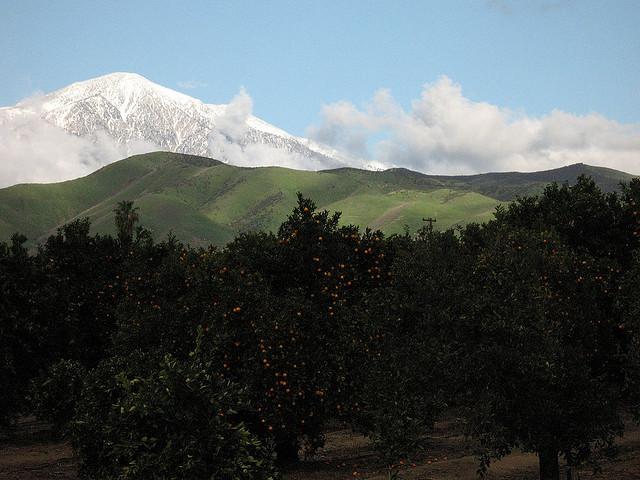 Where we are going
Where we have come
2012-13 PPR Resource Request Update
440 Objectives
159 Request funding for a total of $4,908,718
55/159 (35%) are funded or partially funded 
21 (13%) have been funded and completed totaling $1,684,138
34 (21%) are partially complete/funded
Energy Savings Program
Energy Savings Program
September 2012-August 2013
Estimated Savings = $214,914
Amounts to an 18% savings over the established “baseline”
Solar Farm
Generated 78% CHC electrical consumption Feb-Sept. 2013
Savings: $202,896
Budget
2014 Budget Status: 
50% through FY2014 and 48.3% spent
State guaranteed  +2.26% in “access” funding
District committed to +4% growth (access) in addition to the State’s 2.26%
CHC 2013-14 FTES Target = 4208
Strategy = Exceed target and establish new baseline
College Brain Trust
Enrollment Management
Educational Technology
Educational Master Plan
Enrollment Planning
Strategic Growth: Align Course Offerings with Student Demand
What Students “Want”
What Students “Need”
What We Offer
Administrative and Academic Issues We Need to Address Together 
Ed Planning and Degree Audit Address Shape Student Needs
Priority Registration  for Basic Skills Courses
College Readiness Prerequisites on 200 Level Courses
Programs/Courses with too Many Offerings; too Few Offerings
Cap Issues: Small Enrollments Learn; Large Enrollments Earn
Politics of Growth and Allocation: Civil and Persistent
Education Technology Initiative
DEVICE
Establish Platform for Innovation
Improve Communications
Streamline Teaching “Busywork”
Track Student Progress
Reduce Book Prices
Integrate Assessment & Testing
Move Closer to Sustainability
Connect Services with Classroom
Education Technology Initiative
Timeline
Planning—Spring 2014
Pilots—Fall 2014
Adoptions—Spring 2015
Implementation—Fall 2015
Administrative and Academic Issues We Need to Address Together 
BlackBoard Integration
Smart Classrooms
Wireless Campus
Support for Students, Faculty and Staff
Partnerships
Work with PT Faculty, PT Students and PT Staff
Education Master Plan
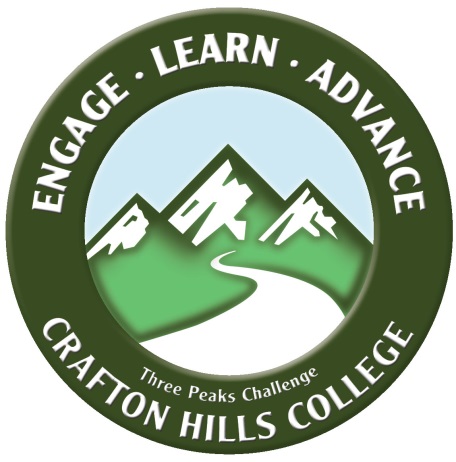 Why Should I be Concerned About the EMP?
Importance of the Classroom
Importance of Wrapping Support around the Classroom
Services (Support and Academic), Infrastructure (Physical, Digital, Technological), Professional Development (Staff, Managers and Faculty)
EMP formally identifies what we will wrap around the classroom and how we plan to do it.
Education Master Plan
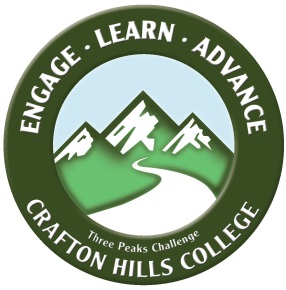 Example Projects Under Consideration . . .
Ed Planning and Degree Audit
College Readiness Prerequisites
Enrollment Management
Construction
Professional Development
Transfer Services
Basic Skills Strategy
Campus Communications
Achievement Gap
Teaching Best Practices
Engagement-Learning-Advance Assessment
Community Involvement/Support
Planning and Decision-Making
Budgeting and Resource Allocation
The Hardest Part of Education Master Planning
Assessment
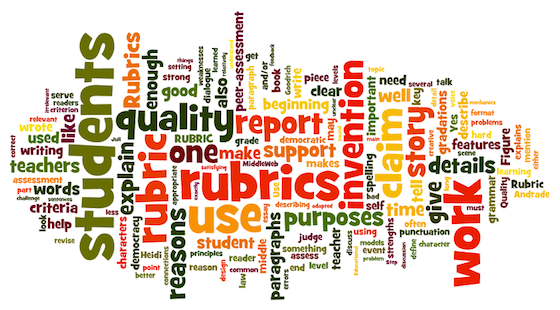 Spring 2014Outcomes Assessment Objectives
Identify a database to manage all outcomes assessment data
Work with campus to map ILOs to all course outcomes
Work with campus to map program level outcomes to course outcomes
Develop annual course, program, and ILO assessment calendar
Develop a process for collecting and compiling assessment data
[Speaker Notes: Keith]
Outcomes Assessment Roles
Faculty/Staff develop outcomes statement
Use 4-Level Rubric campus adopted to assess students
Following services offered by the research office
Help with developing approach for assessing outcome
Create scannable surveys and/or forms to collect and enter data into outcomes assessment database
Enter data into e-Lumen or other database
Create and maintain assessment database
Faculty/Staff identify what learned from assessment and develop plan for improvement, if needed.
Faculty complete outcomes assessment process by recording all five steps in the planning and program review web tool (This is not a research office function).
Faculty/Staff summarize results based on aggregated data. If research office compiled data in Step 2, research office will provide aggregated data to unit.
Developed by Faculty/Staff
[Speaker Notes: Keith]
Assembly Bill 86
Re-Envisioning Adult Education
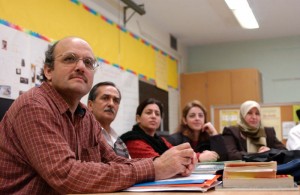 Adult Education and AB 86
One in five Californians lacks a high school diploma
Over 50% of these have less than a ninth-grade education
The systems responsible for adult education don’t always play well together
We need an integrated approach
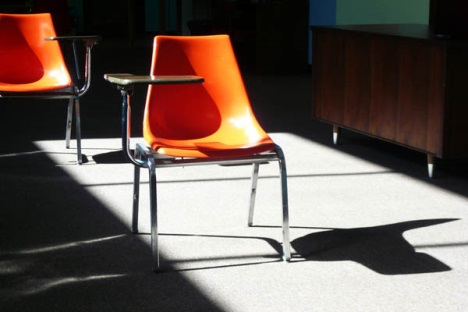 AB 86
Regional approach

Community Colleges as leaders

Re-allocates resources

Planning to occur 2013-2015

Development of consortia
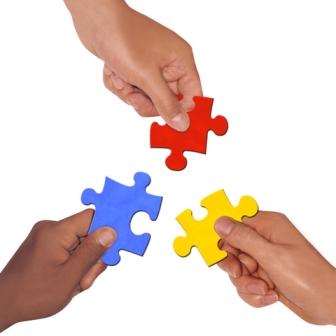 [Speaker Notes: $25 million to CCCCO to fund planning and implementation grants ($22.5 million for regional grants)
(K-12, ROP, WIB, etc)]
Focus Areas
Basic  Skills, High School Equivalency

Citizenship and ESL

Adults with Disabilities

Short Term CTE programs

Apprenticeship programs
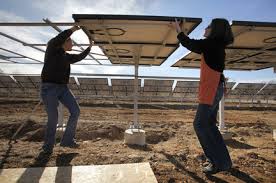 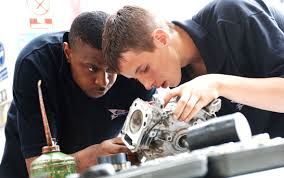 Major Objectives and Purpose
Evaluate existing programs

Determine regional needs

Integrate programs

Address gaps

Collaborate across segments

Use existing structures
Advancement
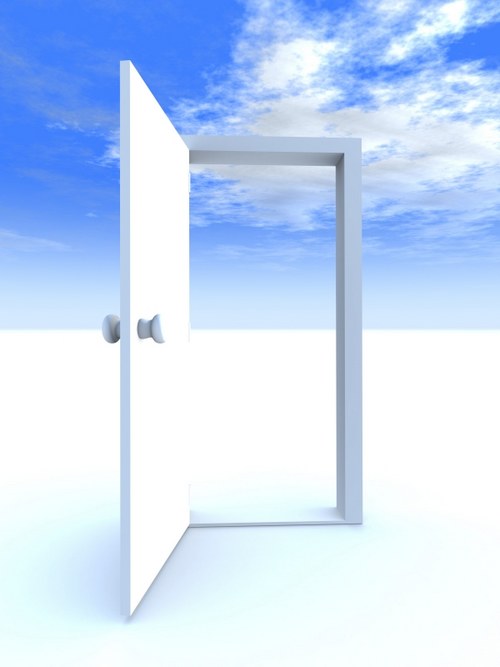 CHC Left lane Student success project
Every CHC student will Engage, Learn, and Advance
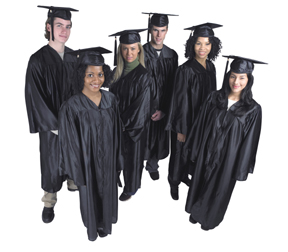 Five Major Goals
Improve student success in basic skills
Make sure every CHC student has an educational plan
Clarify educational pathways
Expand Left Lane to serve a larger population
Increase capacity through professional development
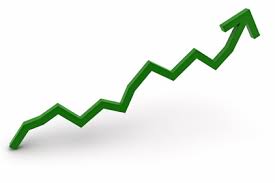 Basic Skills Improvement
Increase access to tutors
Develop Directed Learning Activities
Develop an assessment preparation course
Add sections of basic skills as needed
Increase use of technology in the classroom
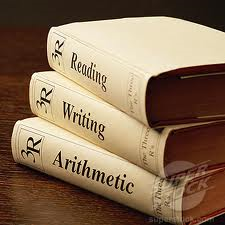 Clear Pathways
Build out instructional website content

Create pathways for undecided majors

Redesign the CHC website around educational pathways

Create additional pathways to meet community needs
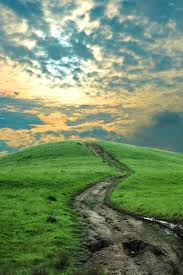 Educational Planning
Purchase and implement Student Adviser

Implement Degree audit

Explore effective practices
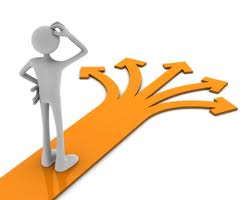 Serve a Larger Population
Calimesa, Beaumont, Banning

Expand SOA3R

Expand Summer Bridge
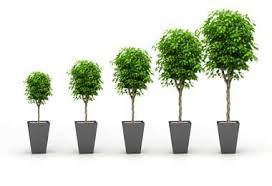 Revitalize Professional Development
Identify needs

Identify a full-time coordinator and staff support

Increase the skills of faculty and tutors in basic skills course design, delivery, and support
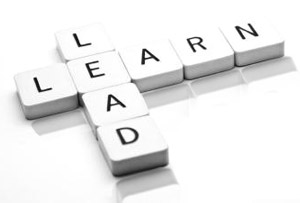 Three-Year Budget = $1,555,834
Accreditation: Beyond Compliance
CHC’s Progress to Date
Chairs have been appointed
Templates for information and evidence collection distributed
Much of the evidence has been collected 
A writer has been identified
[Speaker Notes: Introducing Jimmy Urbanovich]
What Can You Do?
Look for weekly emails from the IEAOC chairs

Read the drafts critically and closely

Provide your input

Volunteer to answer a question or two

Assess your course outcomes and service area outcomes this year.
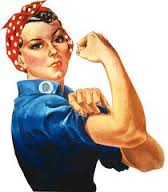 Marks to Hit
Finish information and evidence collection by February

Writing throughout spring

Campus review in April-May

Board report in June

Submittal to ACCJC in July

Site Visit in October
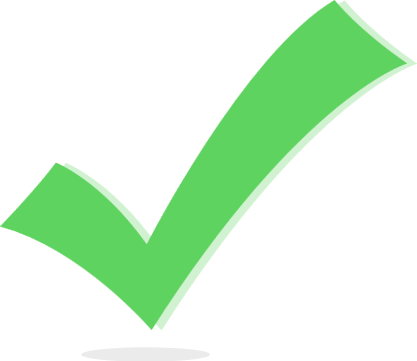 Keep it Lighthearted
[Speaker Notes: We owe the comic strips you’ll see on Monday mornings to Kristi Simonson.  See if you can guess the players.
Next, I’d like to introduce Jimmy Urbanovich, who will tell us about an exciting new program to help our students to become more fully engaged as members of our community and our society.]